EURATOM INFODAY
Implementation of the Master’s Degree in Nuclear Security at UNWE: Lessons Learned
Prof. Dr. Dimitar Dimitrov,
University of National and World Economy - Sofia, Bulgaria
E-mail: dimdim@unwe.bg
12 September 2016, University of National and World Economy, 
Sofia, Bulgaria
Prof. Dr. Dimitar Dimitrov
Dean of Faculty 'Economics of Infrastructure'
Head of Department 'National and Regional Security'
Director of Nuclear Security Support Center
www.e-dnrs.org
New Master Programme in Nuclear Security
http://www.unwe.bg/nuclear-security/en
My University   www.unwe.bg
UNWE – est. 1920
20 000 students
8 Faculties 
500 full time teaching staff
1000 part time teaching staff
Economics, Sociology, Political science, Law, Journalism, Management and administration
The department www.e-dnrs.org
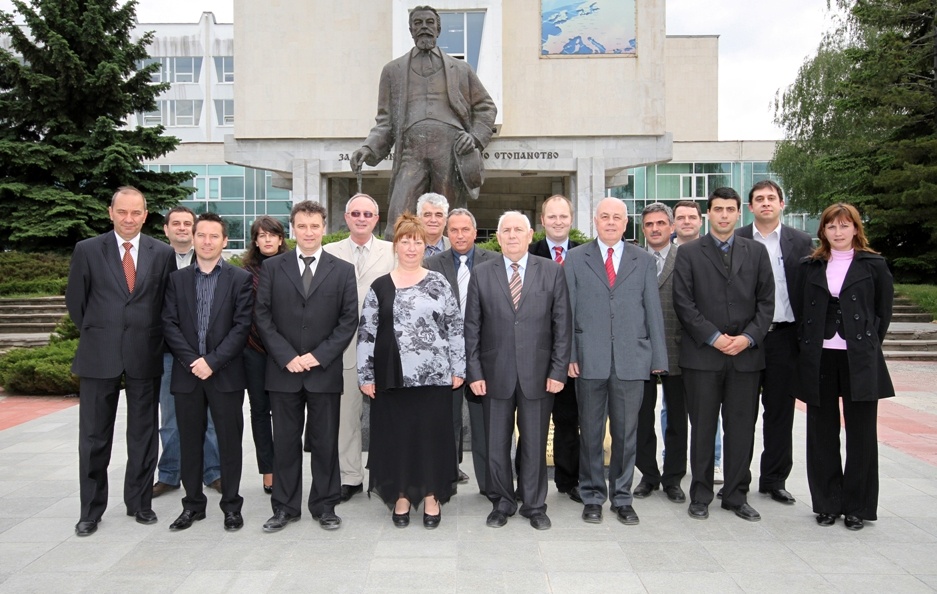 The department (est.1990) www.e-dnrs.org
10 full time teaching staff
30 part time
60 Bachelor students per year
100 Master students per year
18 PhD students currently
Specialty ‘Security and Defense Economics’
Programs and Research
Bachelor and Master Programmes on Security and Defence Economics, Corporate Security
Research on Crisis Management, Critical Infrastructure Protection, Natural Hazards, Economic Aspects of Terrorism, etc.
The department www.e-dnrs.org
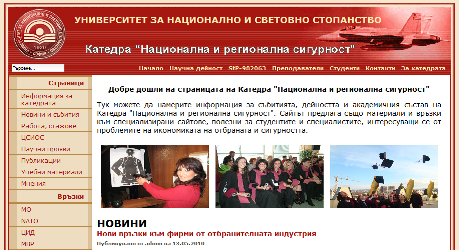 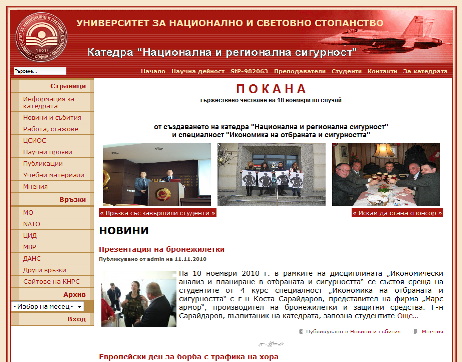 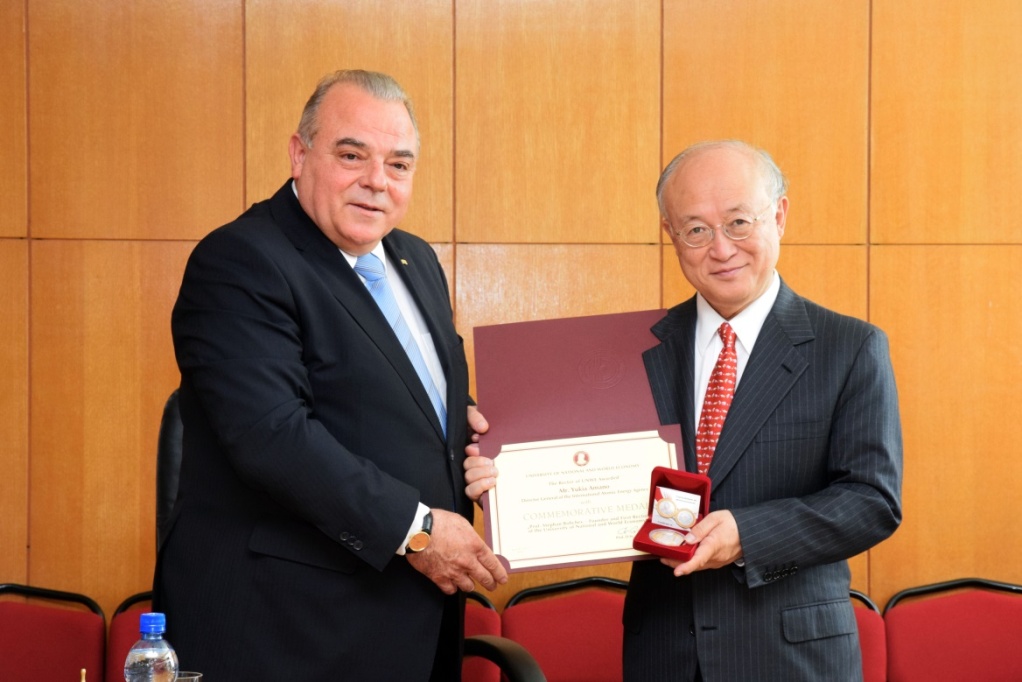 Agreement UNWE – IAEA July 2014
Our timeline in Nuclear Security
April 2014  - INSEN membership
July 2014 – Mr. Amano visit in Bulgaria
August 2014 – Decision to go forward with Master Programme in Nuclear Security
August 2015 – Collecting application of Prospective students
November 2015-START of the PROGRAMME
First group - The students
10 students enrolled Lebanon, Jordan, Nigeria, Burkina Faso, Zambia, Bulgaria
Nominated by their governments
With suitable background and experience
Supported by IAEA
With perspectives for professional career in Nuclear security
Master programme opening
Master programme on Nuclear Security
- International, in English
In cooperation
 Fully based on IAEA NSS 12
22 disciplines
40 lecturers
Among the few in the world
Experience of other universities
Delft
Brandenburg
INSEN members
USA
Between August 2014 and August2016
Big challenge
Curriculum development and approval – Faculty and Academic Councils, National Regulations
Training of Trainers – assistance by IAEA, UGA 
Providing lecturers and learning materials
Nuclear Security Master Program’s website
http://www.unwe.bg/nuclear-security/en
We are in Facebook
https://www.facebook.com/nusecUNWE/?ref=aymt_homepage_panel

Google classroom (online materials and communication)
Our teaching consortium - 1
University of National and World Economy- Sofia
Sofia University 
Technical University – Sofia
Bulgarian Academy of Sciences
Our teaching consortium - 2
Bulgarian Nuclear Regulator
Bulgarian Nuclear Power Plant ‘Kozloduy’
Nuclear business and associations
MIIS at Monterey, California
King’s College London
Lecturers provided by IAEA (Greece, Romania) , practitioners, visits
IAEA and INSEN assistance
Lecturers
Training
Teaching materials
Fellowships
UNWE – system integrator
			Bulgaria 
	– cost-efficient place
Other activities
National Nuclear Security Support Center-  April 2016

Member of NSSC Network
UNWE – system integrator
International seminar on Human Resource development – Sofia, October 2015
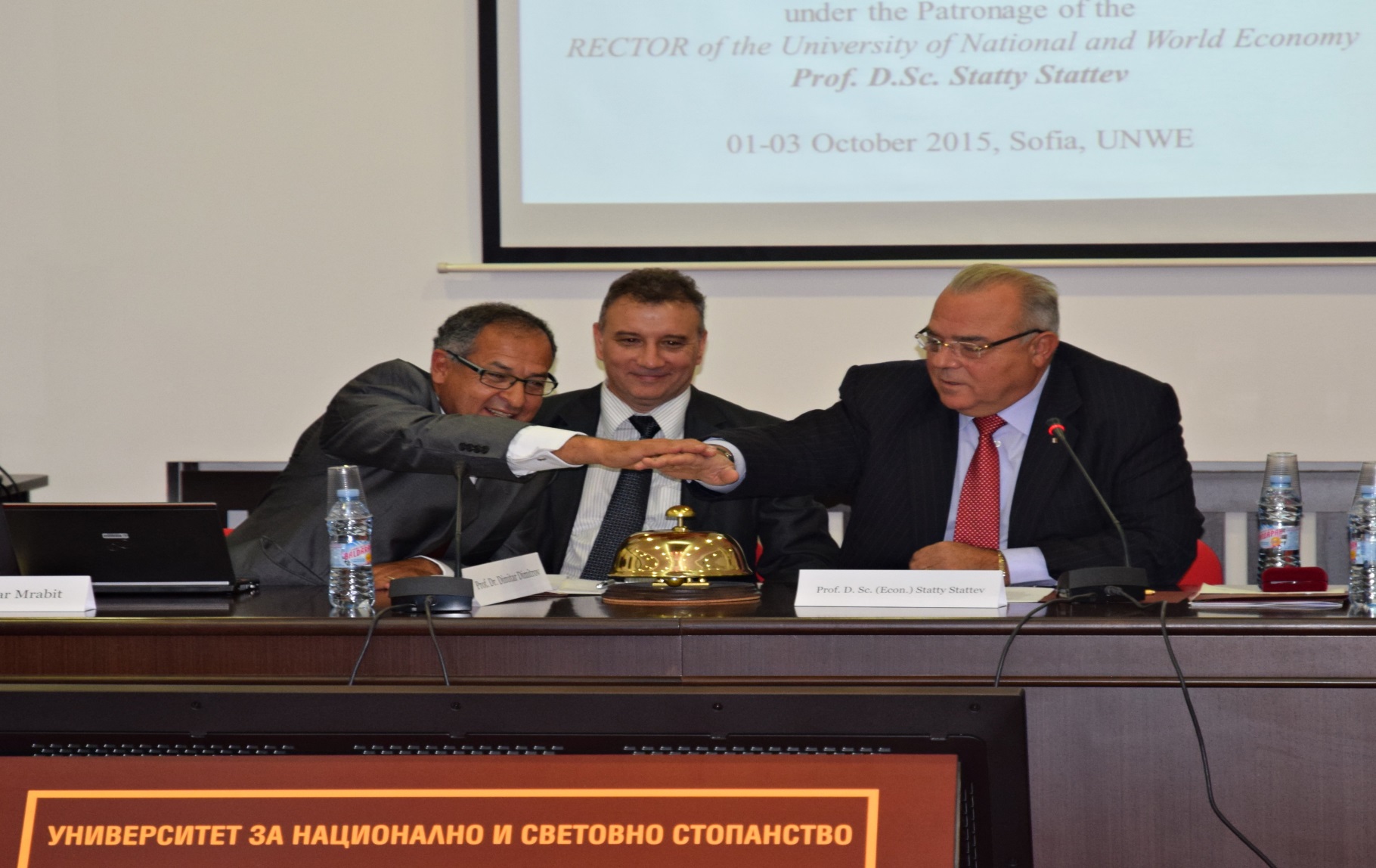 National Nuclear Security  Support Center – complimentary to the Master programme
Broader audience
Involvement of practitioners
Visits to NPP Kozloduy, Airports, Border checkpoints, waste disposal facilities, part of our Master programme in Nuclear Security
Next group –New Admission Cycle of the Master's programme in Nuclear Security 2016-2017
20 foreign applicants
Diploma’s recognition and visas
Problems
Nuclear Security is a Public Good
Nuclear Security is an International Public Good
Implications 1
Fellowships, Stipends
Support from Governmental and International Organizations;
Training of Trainers (young colleagues)
Teaching Materials, Learning Techniques, Case Studies, On-line materials, 
Internships
Implications 2
Coordination of UNWE efforts with NSSC, PNS and EU programmes
Need for more practical training
A lot of administrative work
Smart approach to funding constraints  and support priorities’ programmes
Establishing educational projects
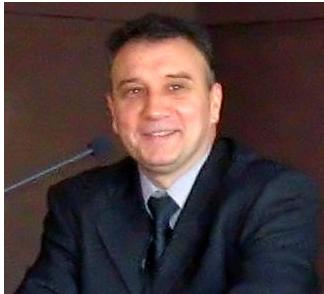 Thank you for your attention!     
dimdim@unwe.bg
ddimitrov@e-dnrs.org